Skizofreni
Hvad er skizofreni
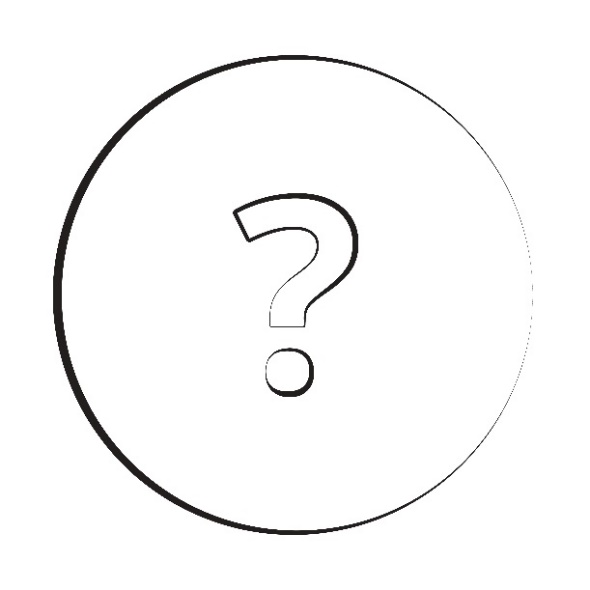 Diagnosen
I det internationale diagnosesystem (ICD10) betegnes det: F20
Undersøgelser peger på, at 0,8 % af befolkningen (40.000)  lever med skizofreni
Kernesymptomer
Psykotiske symptomer
Hallucinationer (hjernen opfatter et sanseindtryk, som kan påvirke alle sanser)
Vrangforestillinger 
Påvirknings - og styringsoplevelser (oplevelse af at andre kan høre ens tanker eller påføre en deres tanker)
Negative symptomer 
Følelsesaffladelse 
Initiativløshed og passivitet
Forringelse af kontakt (svært ved at forstå og aflæse andre mennesker)
Isolation
Tvivl og ambivalens (man har svært ved at mærke, hvad man gerne vil)
Tanke - og sprogforstyrrelse (tankemylder)
Skizofreni i hverdagen
Hverdagsliv
”Jeg kan ikke overskue at gå i bad”
”Jeg har svært ved at overskue at få taget opvasken og få gjort rent” 
”Jeg har svært ved at holde koncentrationen i længere tid og jeg synes min hukommelse er blevet dårligere ”

”Det er svært for mig at komme op om morgenen og komme i gang med dagen”
Hvad fylder for dig i hverdagen?
Socialt liv
”Jeg føler mig ofte ensom, også selvom jeg er sammen med andre mennesker”
”Jeg kan have svært ved at deltage i en samtale, hvis der er mange tilstede” 
”Jeg har svært ved at aflæse andre mennesker og forstå deres hensigt”
”Jeg har en tendens til at isolere mig hjemme og det er svært at komme ud igen” 
”Jeg bruger mange kræfter på at planlægge, når jeg skal være sammen med andre”
Hvad fylder for dig i forhold til det sociale liv?
Beskæftigelse/uddannelse
”Jeg har vanskeligt ved at finde og beholde jobs” 
”Jeg har ofte svært ved at koncentrere mig, og derfor har jeg svært ved at tage en uddannelse”

”Jeg oplever ofte, at andre mennesker har fordomme om min diagnose”

Hvad fylder for dig i forhold til beskæftigelse/uddannelse?
Hvad så nu?
Er du blevet opmærksom på noget, vi skal have fat i?
Hvad er det første, vi kan gøre?
Er der nogen, vi skal snakke med?
Hvornår oplever du udfordringerne mest/mindst?
Hvad har du ”lært” af din skizofreni? Har den bragt noget positivt med sig for dig?
Nyttig information
Kender du nogle tilbud, som kunne være interessante for dig at benytte?
Selvhjælp Skanderborg

Links:
Skizofreniforeningen.dk 
Levemedskizofreni.dk
Mindapps.dk
Mindhelper.dk
Psykiatrifonden